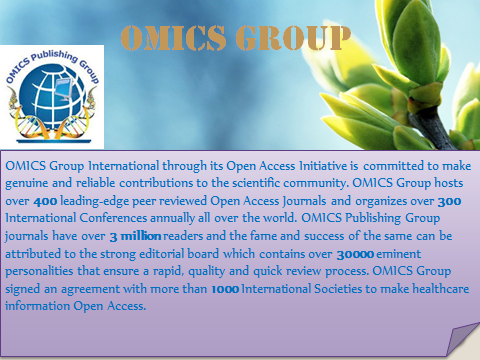 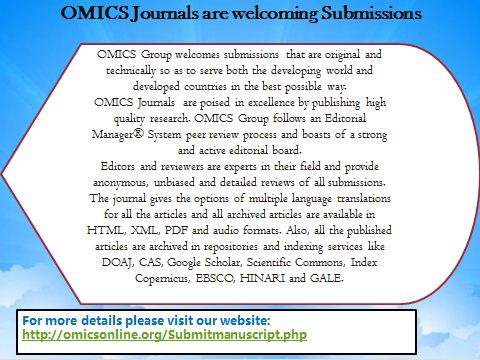 BROADLY REACTIVE PAN-VIRAL PCR OF CEREBROSPINAL FLUID IN CANINE MENINGOENCEPHALITIS OF UNKNOWN ETIOLOGY
The canine meningoencephalitides of unknown etiology (MUE)
GME,NME,NLE
Histopathologic lesions are similar to those present in human viral meningoencephalitis
PCR method has demonstrated that 50-70% of human meningoencephalitides are caused by CNS viral infections.
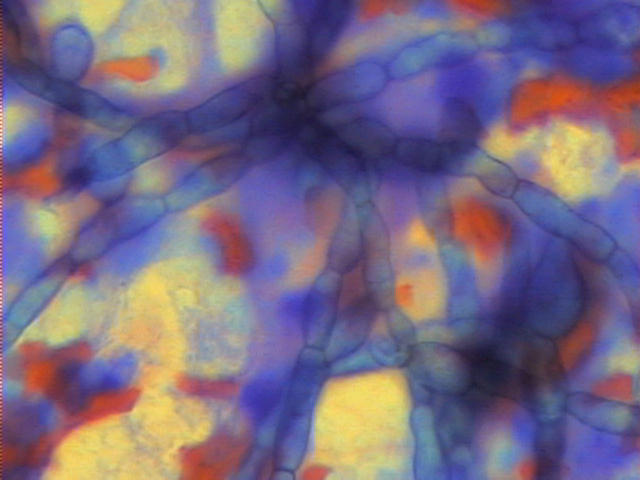 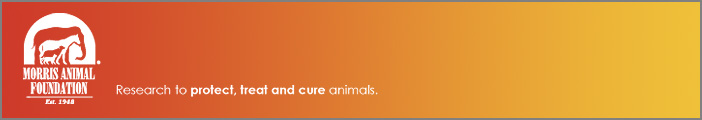 We hypothesize that a subset of canine MUE results from aberrant immune responses following infection of the CNS. Objective : 
Objective :  To determine whether or not nucleic acids from infectious agents can be identified in cerebrospinal fluid (CSF) by applying degenerate viral PCR to 146 CSF samples, collected pre- and/or postmortem from dogs with MUE and control dog.
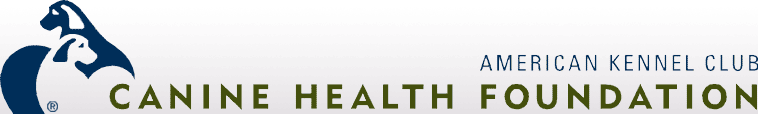 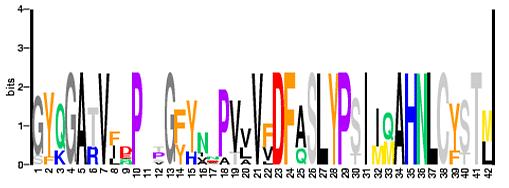 Motif:
S   I   I   Q   A   H    N    L     C
A
C
C
C
C
CODEHOP:
5’TCC ATC ATC CAG GCC
CA
AA
T
TG
T
T
T
G
T
5’ Consensus Clamp
3’ Degenerate Core
Consensus Degenerate Primers (CODEHOP)
Rose et al., 1998, Nucl Acids Res 26:1628
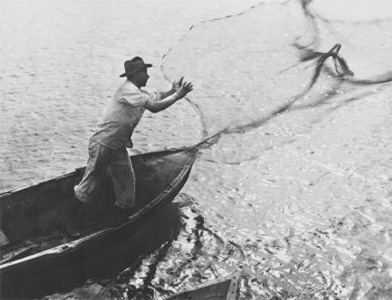 Viral Families:  Herpesviridae, 
	Adenoviridae, Alphaviridae, Picornaviridae, Paramyxoviridae, Polyomaviridae, Flaviviridae, Bunyaviridae, Bornaviridae, Rhabdoviridae, Coronaviridae
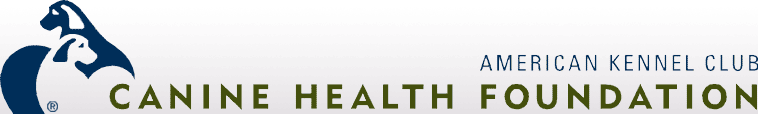 Pan-Viral PCR Positive Controls
Methods
DNA and RNA extracted from 146 CSF samples and non-neurological controls by standard methods (Qiagen and Invitrogen)
Housekeeping PCR and RT PCR for GAPDH (DNA) and beta-actin to confirm DNA and RNA integrity
PCR and RT PCR on ~ 5 µl of each sample in 20 various CODEHOP reactions
Broadly reactive pan-viral PCR on MUE CSF (146 cases)
Coronavirus
Bornavirus
Rhabdovirus
Alphavirus
Herpesvirus
Flavivirus
Pan-bunyavirus PCR – LaCrosse virus
CSF from 6/60 (10%) MUE cases positive on pan-bunyavirus PCR
Sequences analysis disclosed 99% homology to LAC
Black et al. J Vet Diagn Invest. 1994 Apr;6(2):250-4. 
Specific LAC PCR underway
Developing an Ab to LaCrosse to perform serology on CSF and serum in dog
Bunyavirus
Pan-polyomavirus PCR – Merkel Cell Polyomavirus
CSF from 3/60 (5%) MUE cases positive on pan-polyomavirus PCR
Sequencing (320 bp) shows 98% homology to Merkel Cell Polyomavirus (MCV) 
Feng et al. Science. 2008 Feb 22;319(5866): 1096-100.
IHC on one case negative with human MCV Ab
Specific MCV  PCR underway
CSF antigen testing
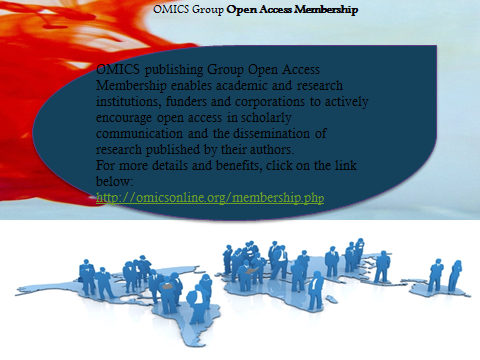